What works for whom?

Evidence-Based Best Practices in Juvenile Delinquency Interventions
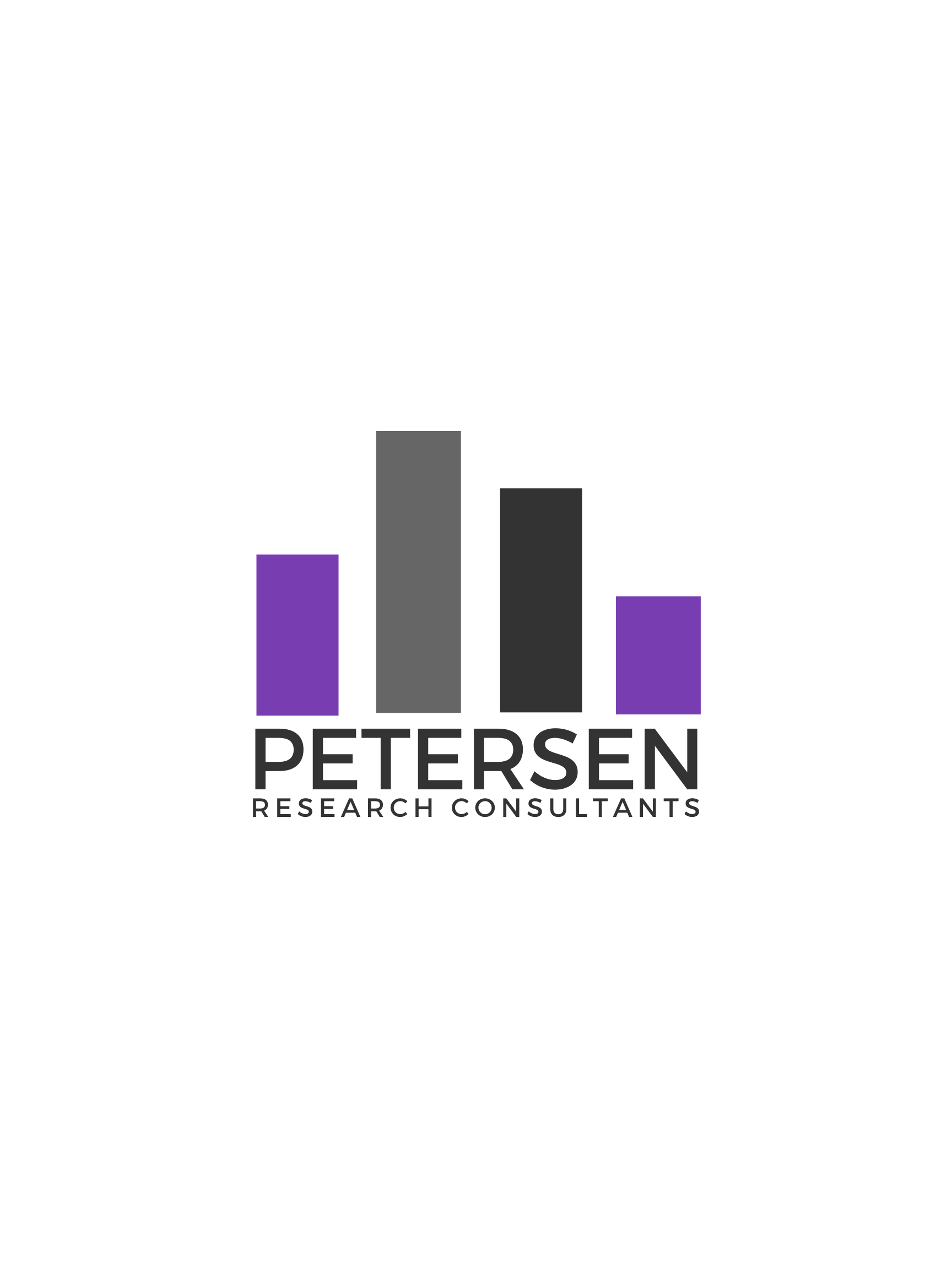 Jodi Petersen, PhD
jodi@petersenresearchconsultants.com
Upcoming Trainings
Quality Assurance in Action: What do we mean and how do we implement?
April 26
Today’s Topics
Importance of Evidence-Based Programming
Understanding the Research
Applying the Evidence
“Off the Shelf” Programming
Promising Practices
Creating New Programs
Fidelity & Data Tracking
Why do we talk about evidence-based programming?
Life Circumstances & Response Patterns
Behaviors
Why do we talk about evidence-based programming?
Criminogenic Risks
Engaging in Crime
Intervention
Why do we talk about evidence-based programming?
Criminogenic Risks
Engaging in Crime
Intervention
Why do we talk about evidence-based programming?
Good programs will reduce criminogenic risk
Secondary goals: improve responsivity, strengthen protective factors
Remember the Risk-Need-Responsivity (Protective Factors) Principle
Risk – Greater risk = Greater intervention
Need – Match intervention to area of risk
Responsivity – ”Motivation, Matching, Mountains” considerations are prerequisites for intervention
Protective Factors – Maintain & scaffold
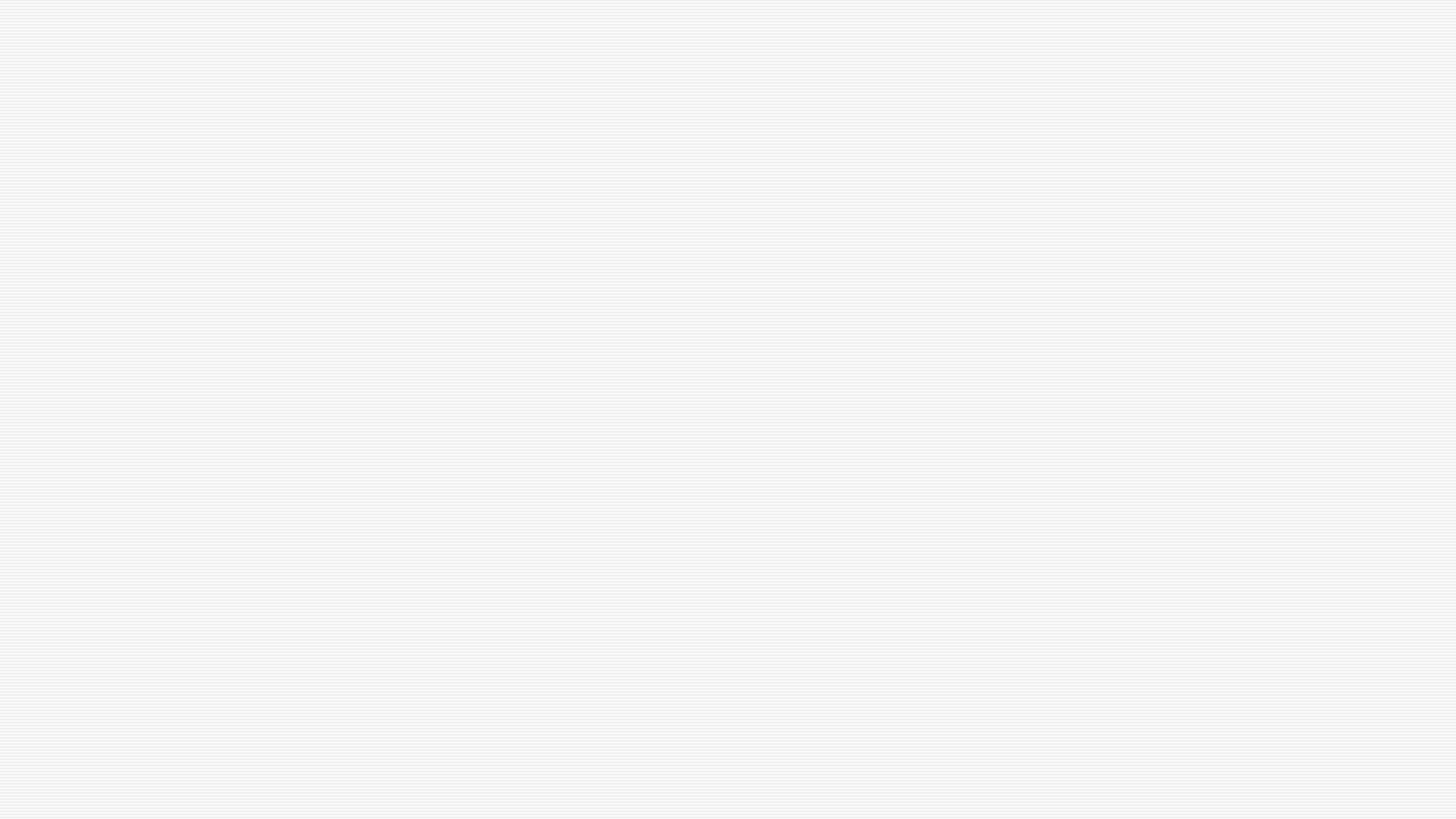 Evidence-Based Best Practices
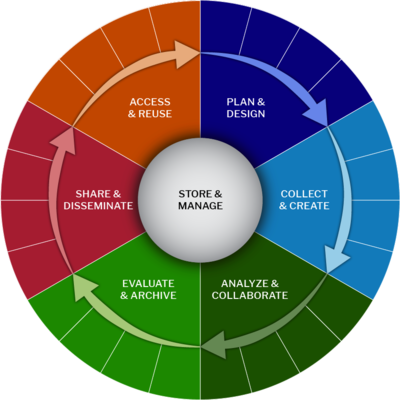 Evidence (empirical research) has shown that X program produces Y results consistently.

Be sure to look for “effective for….”

In this context, Y = reduction in risk or recidivism
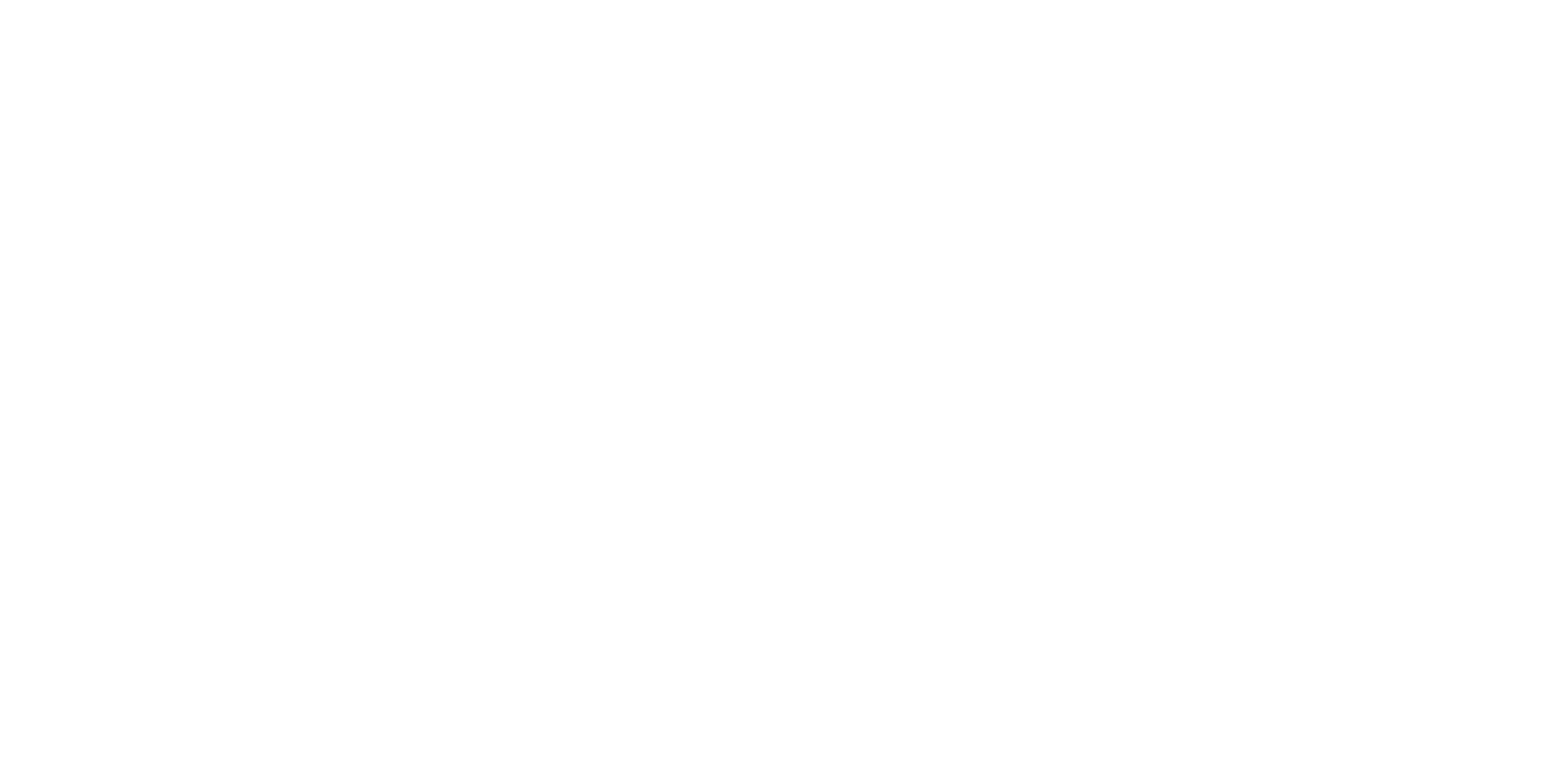 [Speaker Notes: The practice is rated Effective for improving youths’ internalizing symptoms, externalizing symptoms, and interpersonal skills.]
Why does this matter??
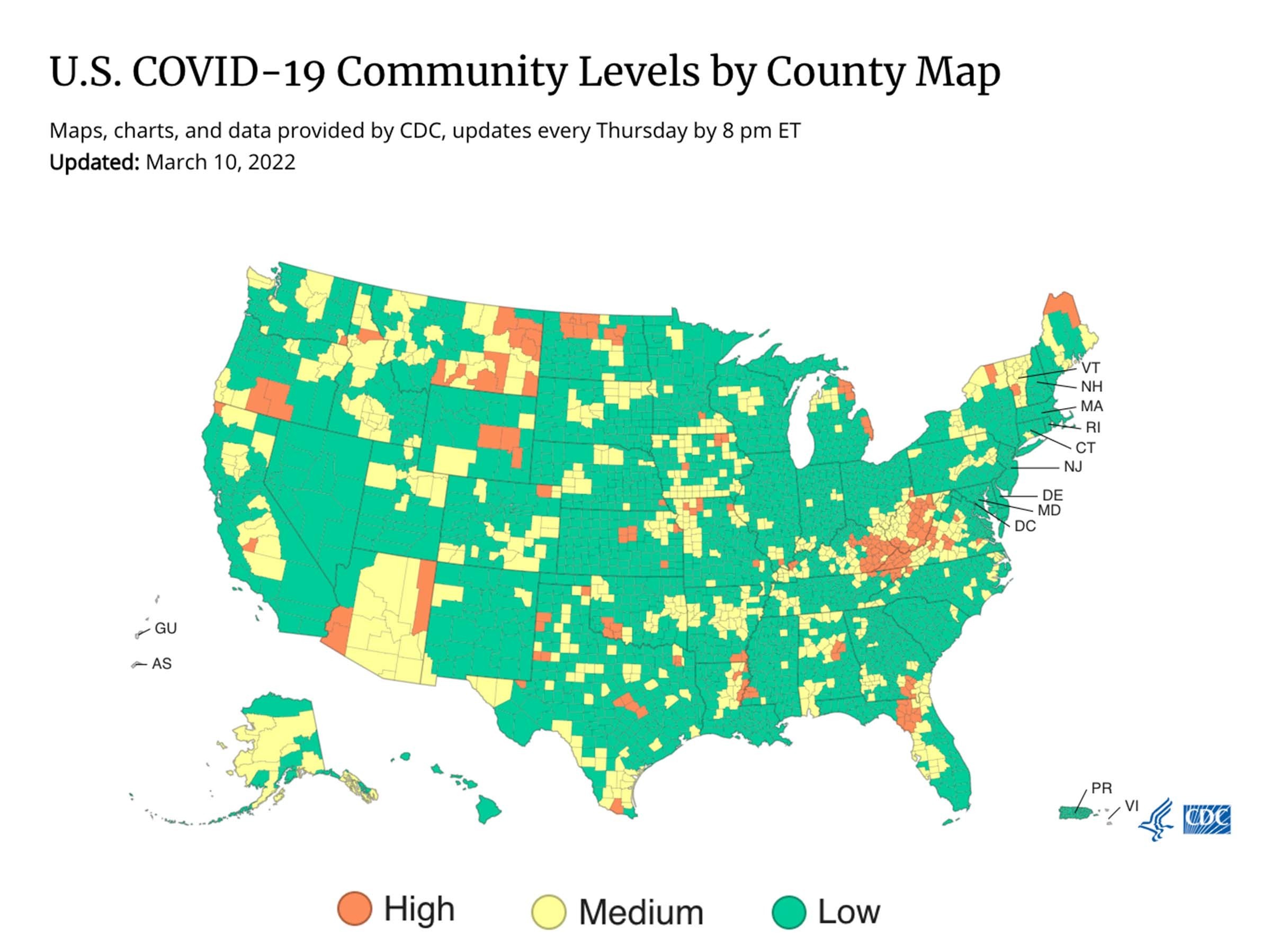 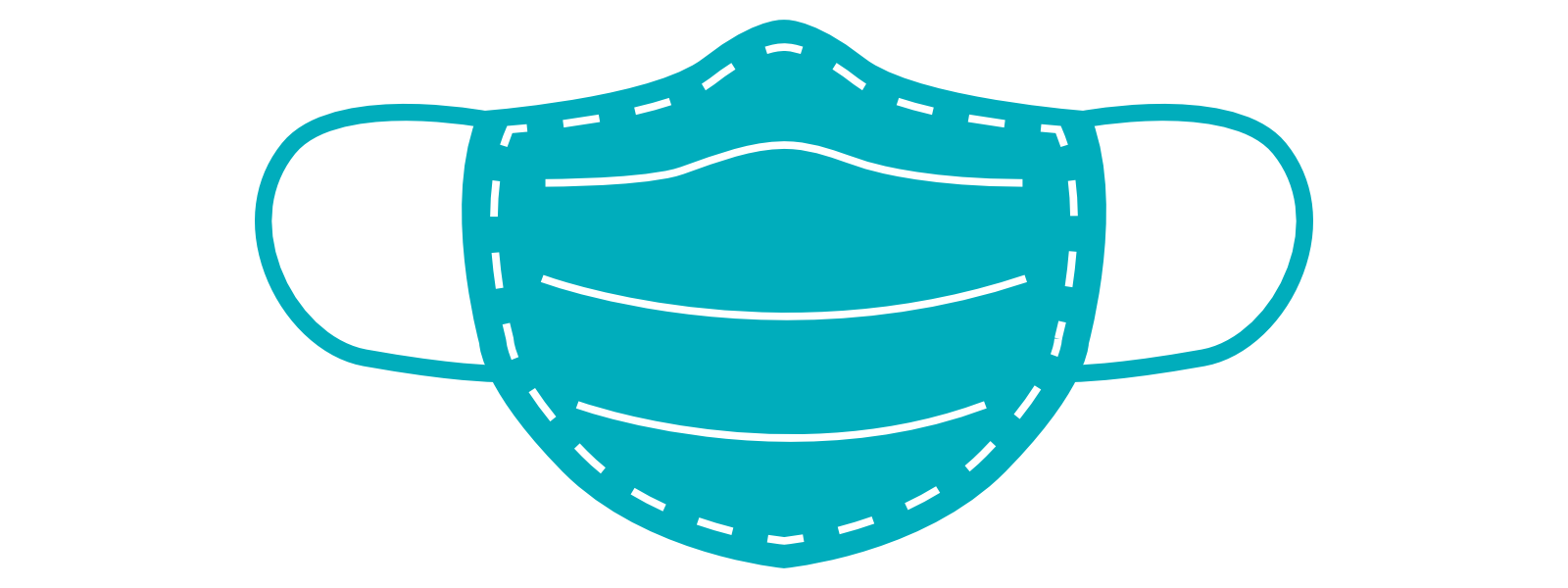 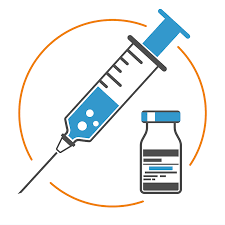 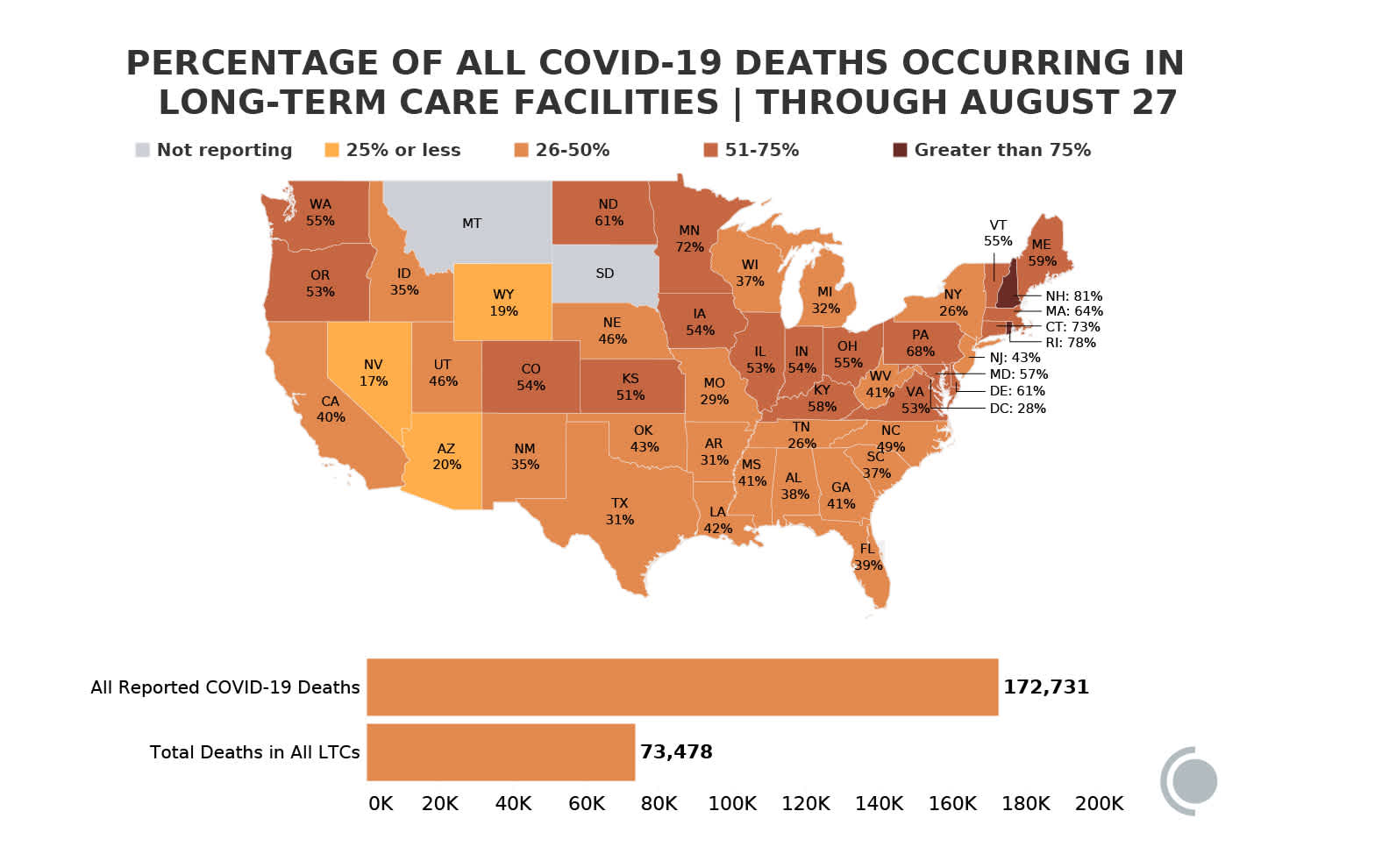 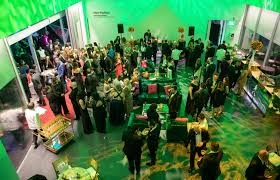 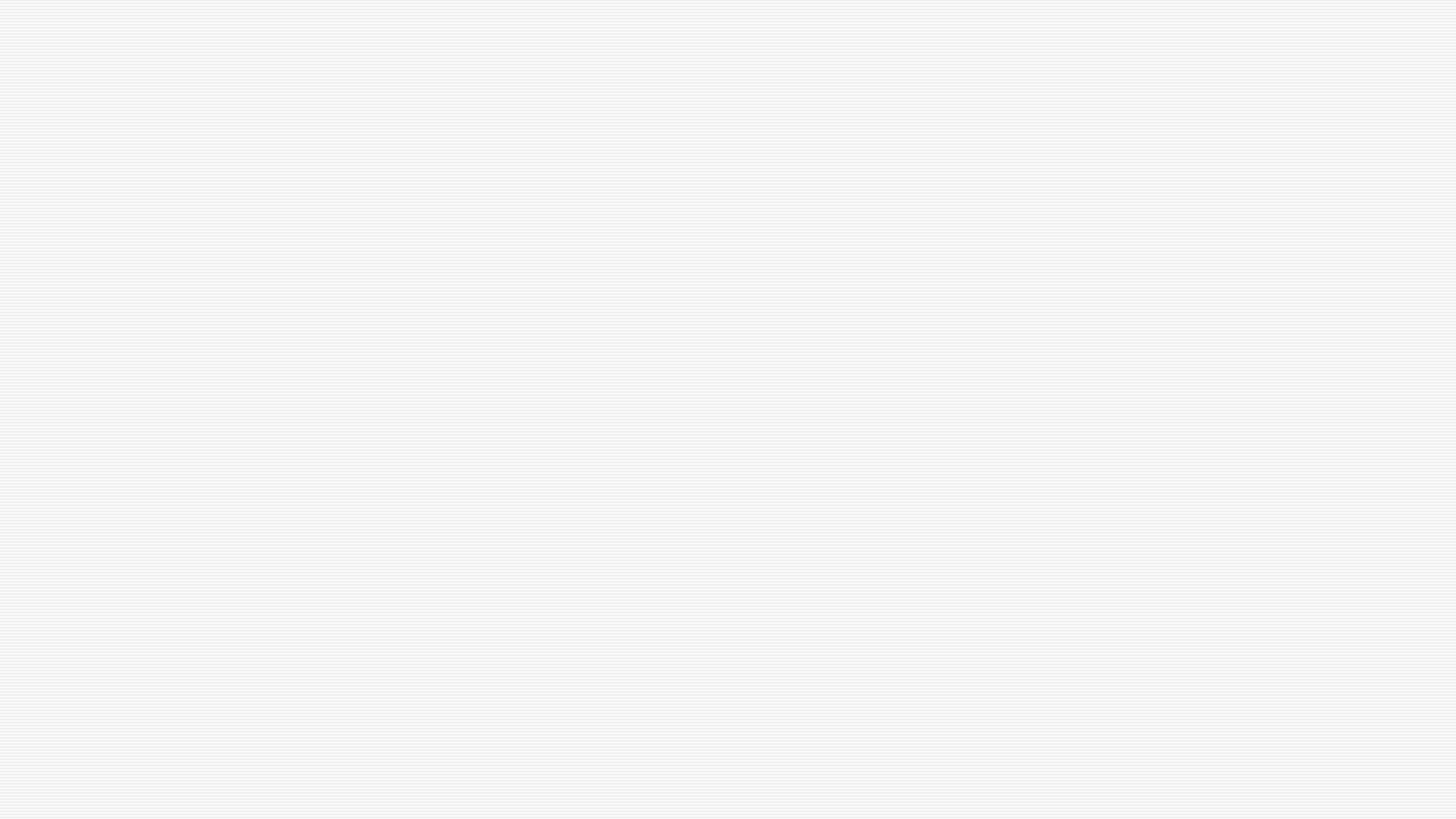 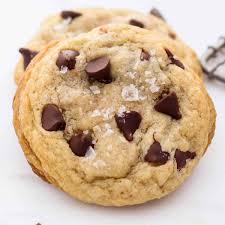 How good is a chocolate chip cookie?
How is good defined?  
Who defined it?
Who is cooking the cookies?
How are they being made?
How are they being consumed?
Are the cookies consistent?
Are the raters rating consistently?
Whom is the intervention for?
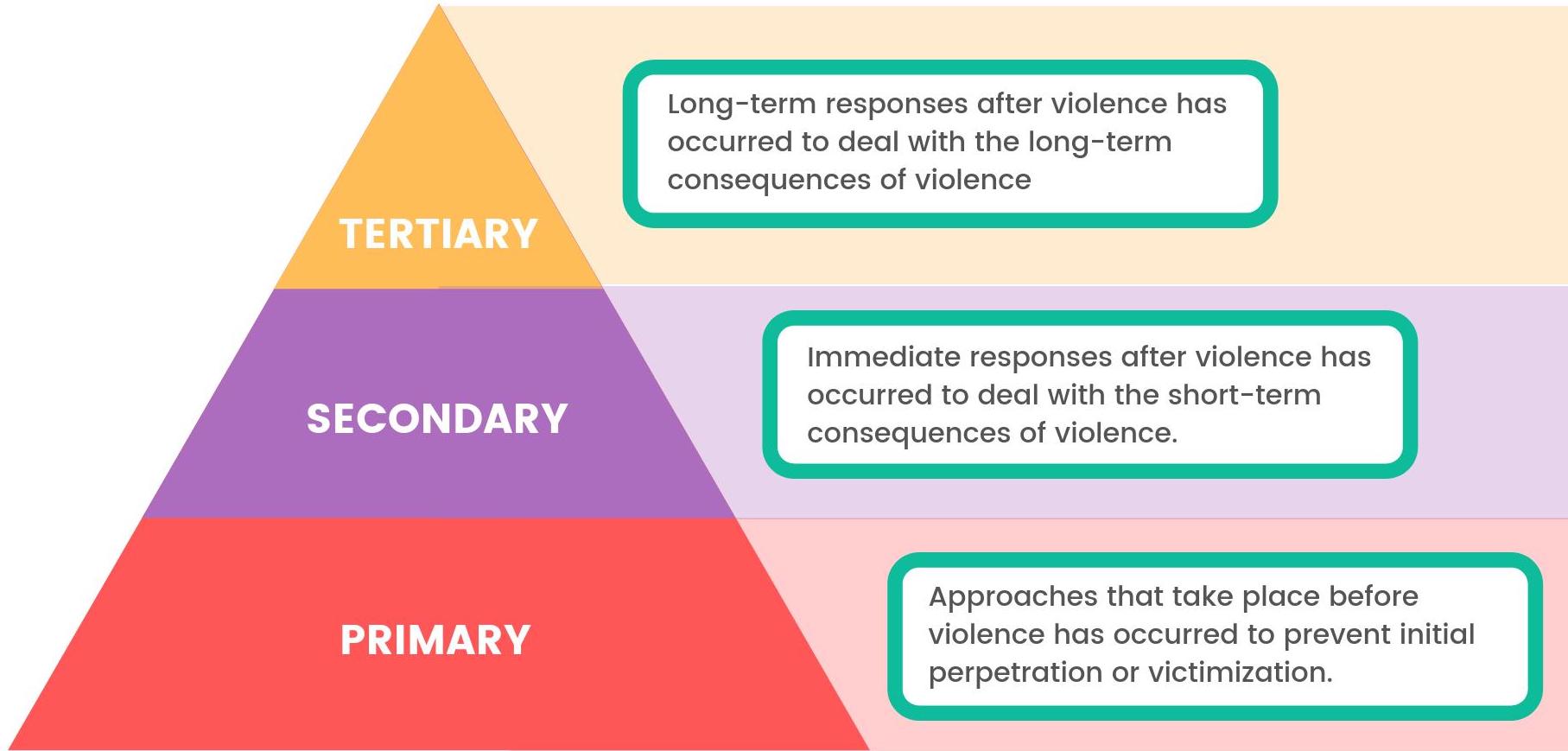 Whom is the intervention for?
Does the intervention work equally for all juveniles?  Probably not!

Responsivity -> Matching

Look for subgroup differences
Responsivity
Process
Outcomes
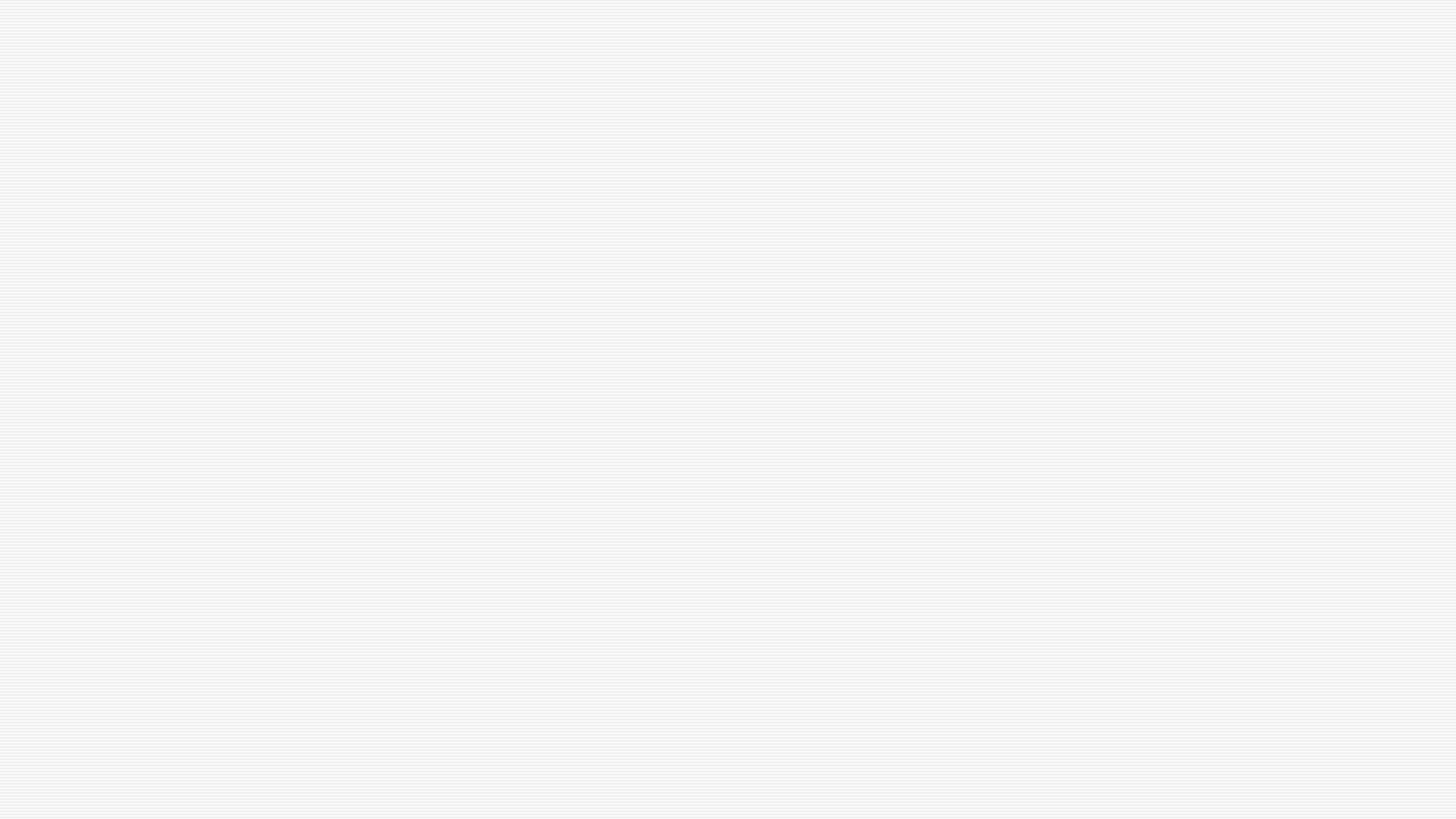 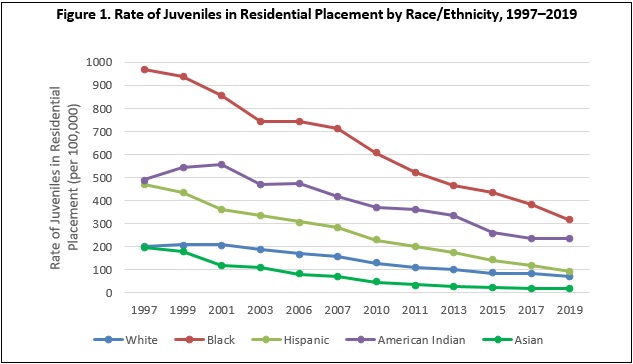 [Speaker Notes: https://ojjdp.ojp.gov/model-programs-guide/literature-reviews/racial-and-ethnic-disparity]
Who decides what meets the threshold?
It depends.  There is no one authority on this.

Direction under Mi JJ Reform is under development

OJJDP: Model Programs Guide / NIJ’s CrimeSolutions.ojp.gov
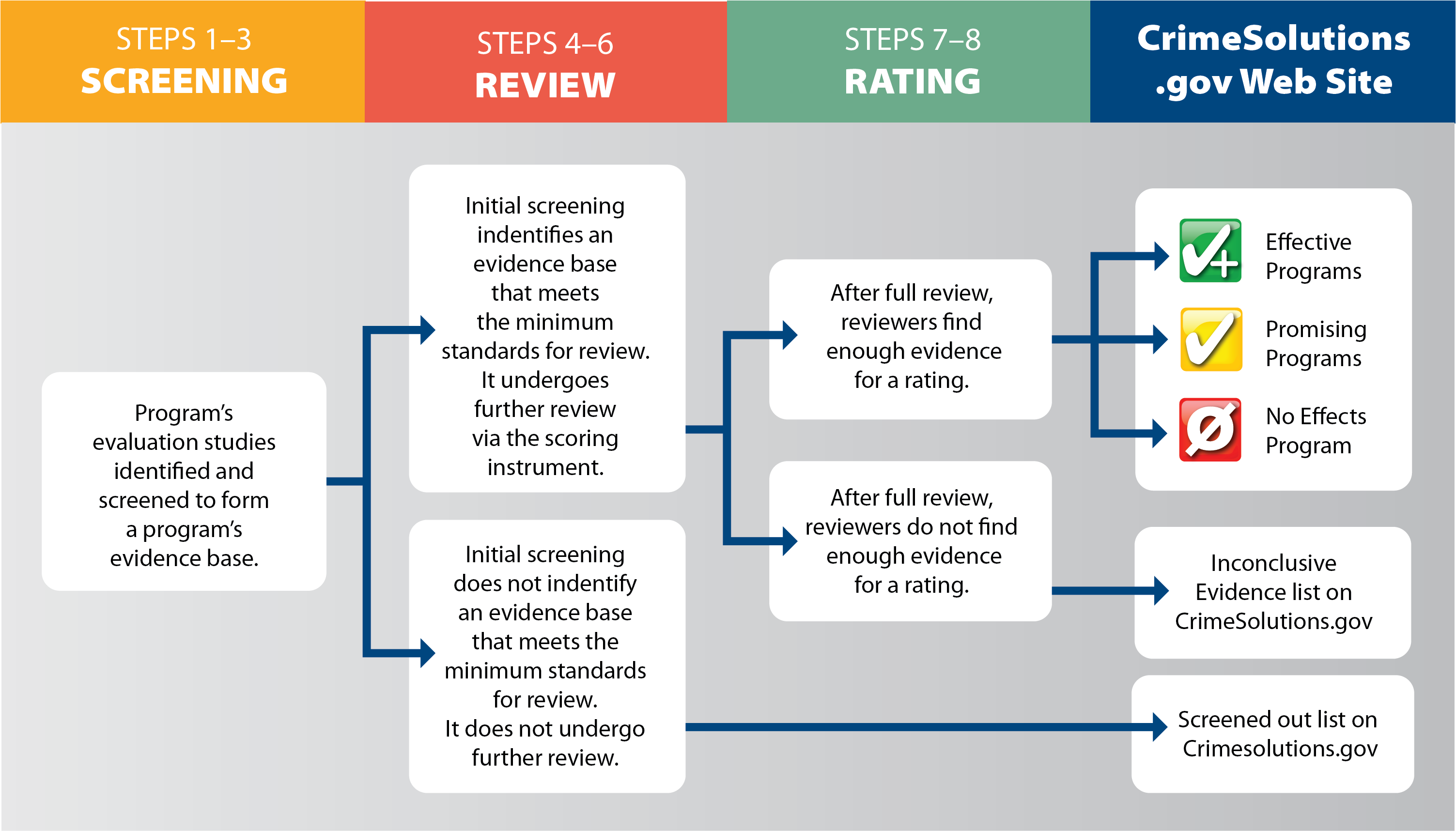 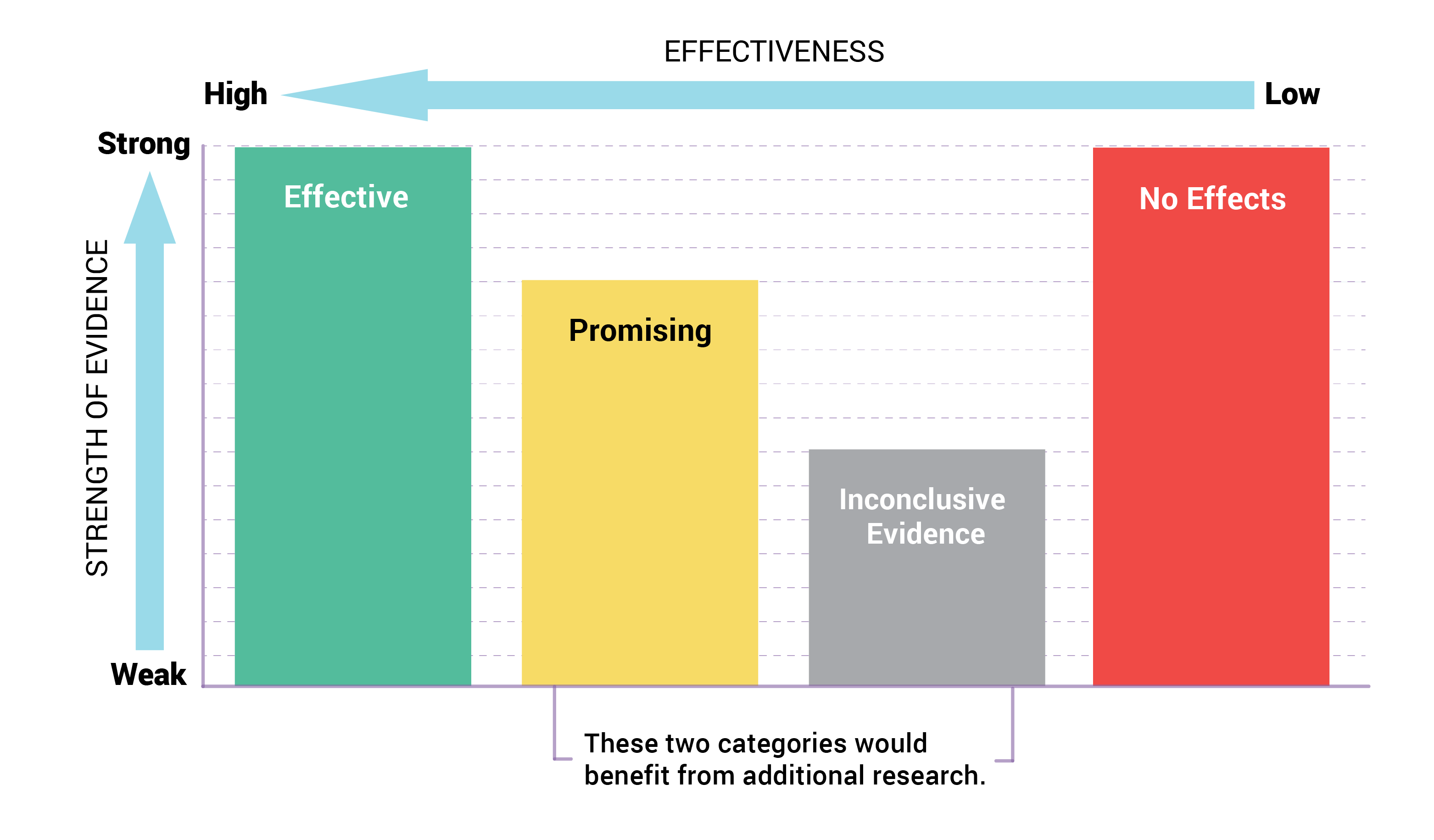 OJJDP: Programs vs Practices
Program: A specific set of activities carried out according to guidelines to achieve a defined purpose.
Practices: A general category of programs, strategies or procedures that share similar characteristics with regard to the issues they address and how they address them.
OJJDP Review Rubric
Conceptual Framework
Prior Research
Theoretical Bias
Program Description
Design Quality
Research Design
Sample Size (Power)
Statistical Adjustment (Controls)
Instrumentation
Internal Validity
Follow Up Period
Displacement/Diffusion/Anticipatory Benefits
OJJDP Review Rubric
Program Fidelity
Documentation
Adherence
Outcome Evidence
Substantive Program Effects
Behavior
Reviewer Confidence/Override
Implementing “Off The Shelf” Programming
Fidelity
To achieve the results evidence supports, the program must be implemented as it was in the study
Same curriculum, processes, measurement, etc
Customizing “Off The Shelf” Programming
What NEEDS to change and why?
What is the evidence base for what you’re changing?
What is the impact of what you’re taking away/adding/revising?
How will you track & measure that impact?
Is this still evidence-based?  Evidence-informed?  A promising practice?
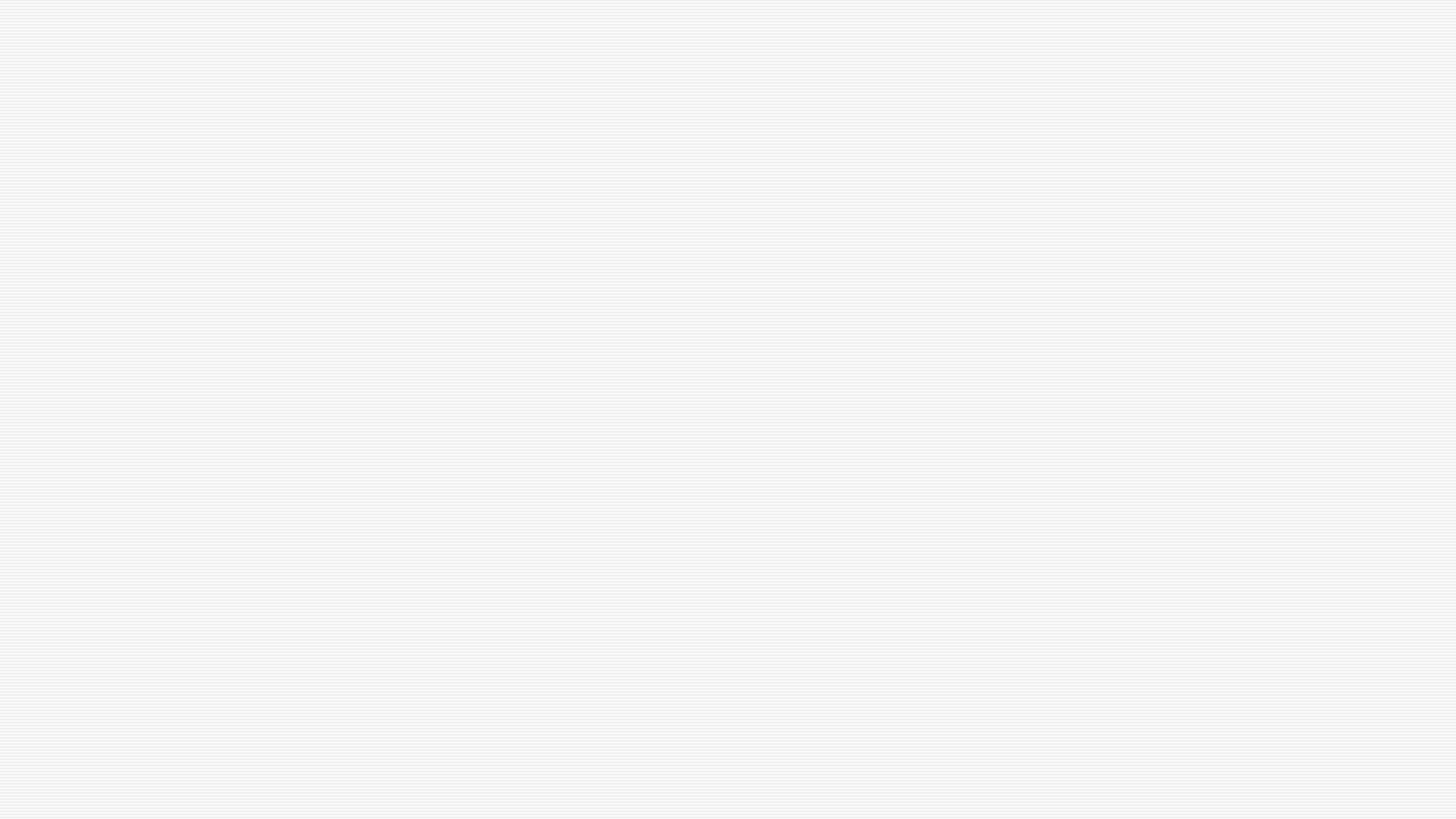 Creating New Programs
Have a clear theory of change and/or logic model
Documented, intentional program model
Based in existing evidence and/or strong theory
Implement with consistency
Track and measure impact
Revise as needed
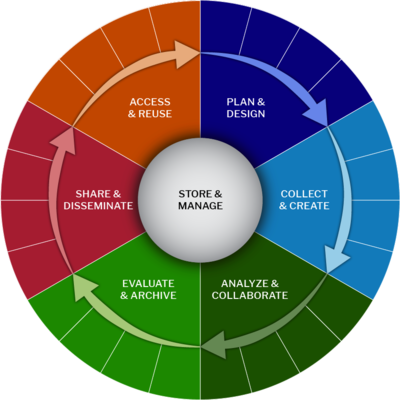 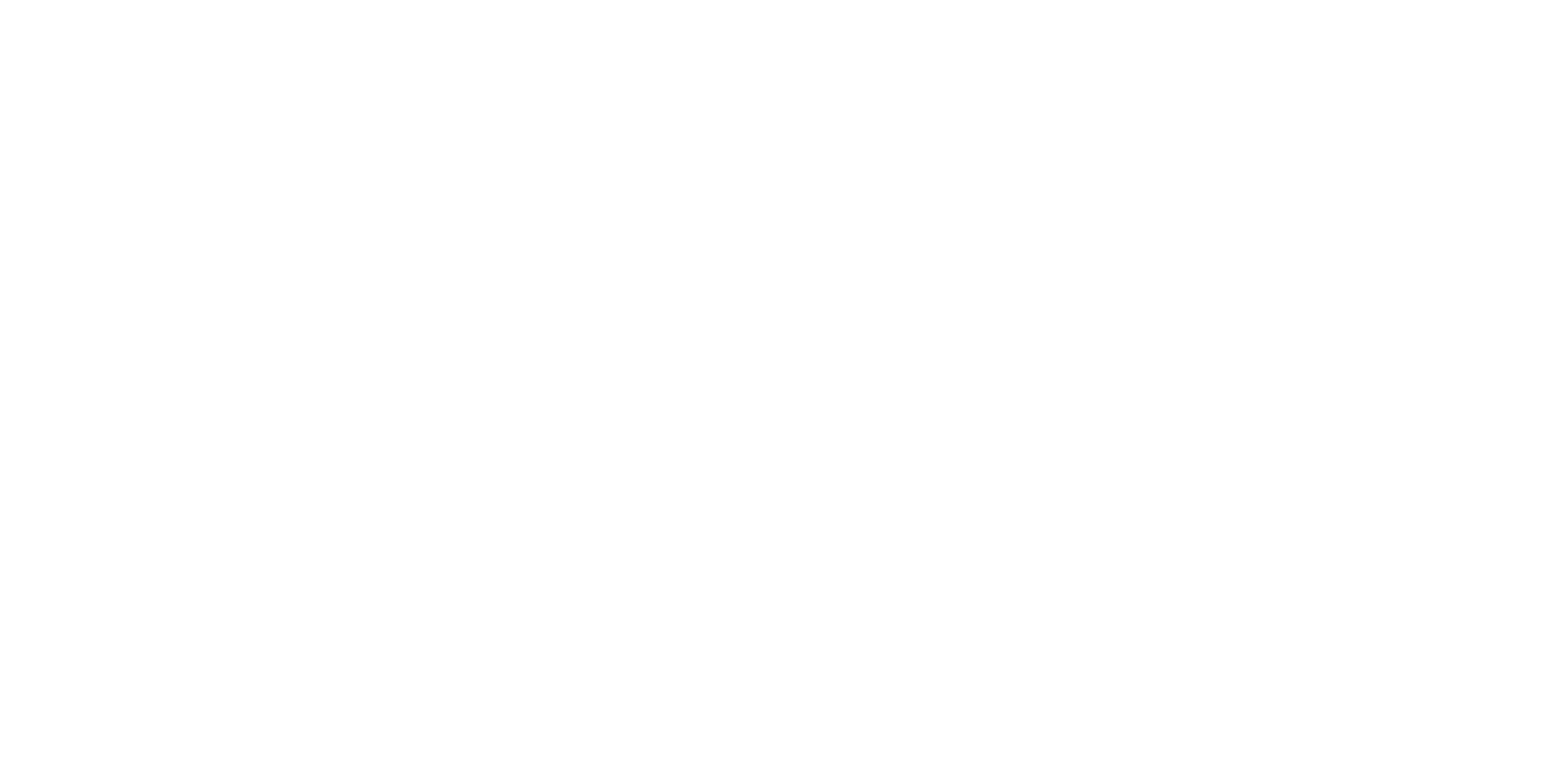 Characteristics of Best Practice Programs
Individual studies vs meta analyses

Mark Lipsey @ Vanderbilt University
Meta Analysis Database – nearly 600 studies!
Characteristics of Best Practice Programs
Effective programs:
Target high risk cases (risk principle)
Use a therapeutic approach focusing on development, not control
Are based in research and can show effectiveness
Are well-implemented
Characteristics of Best Practice Programs
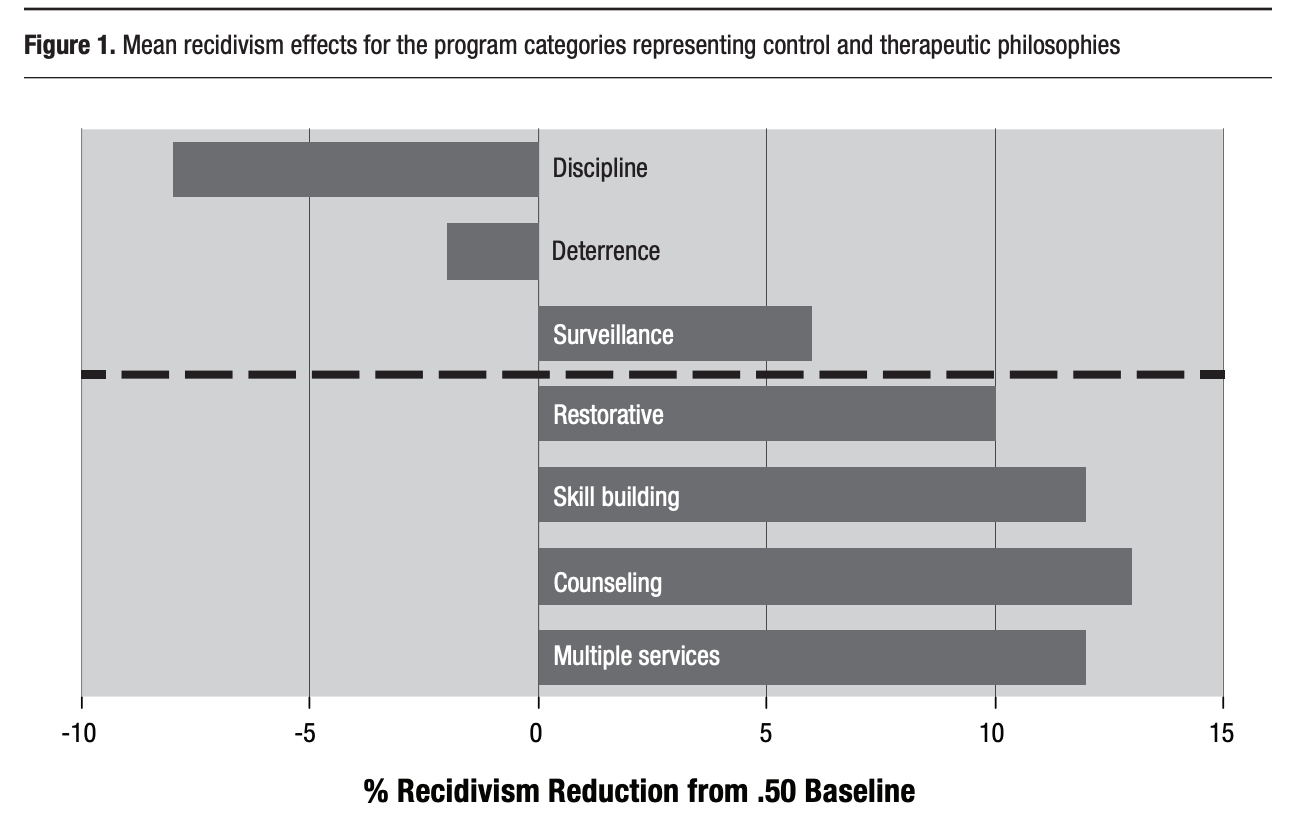 Characteristics of Best Practice Programs
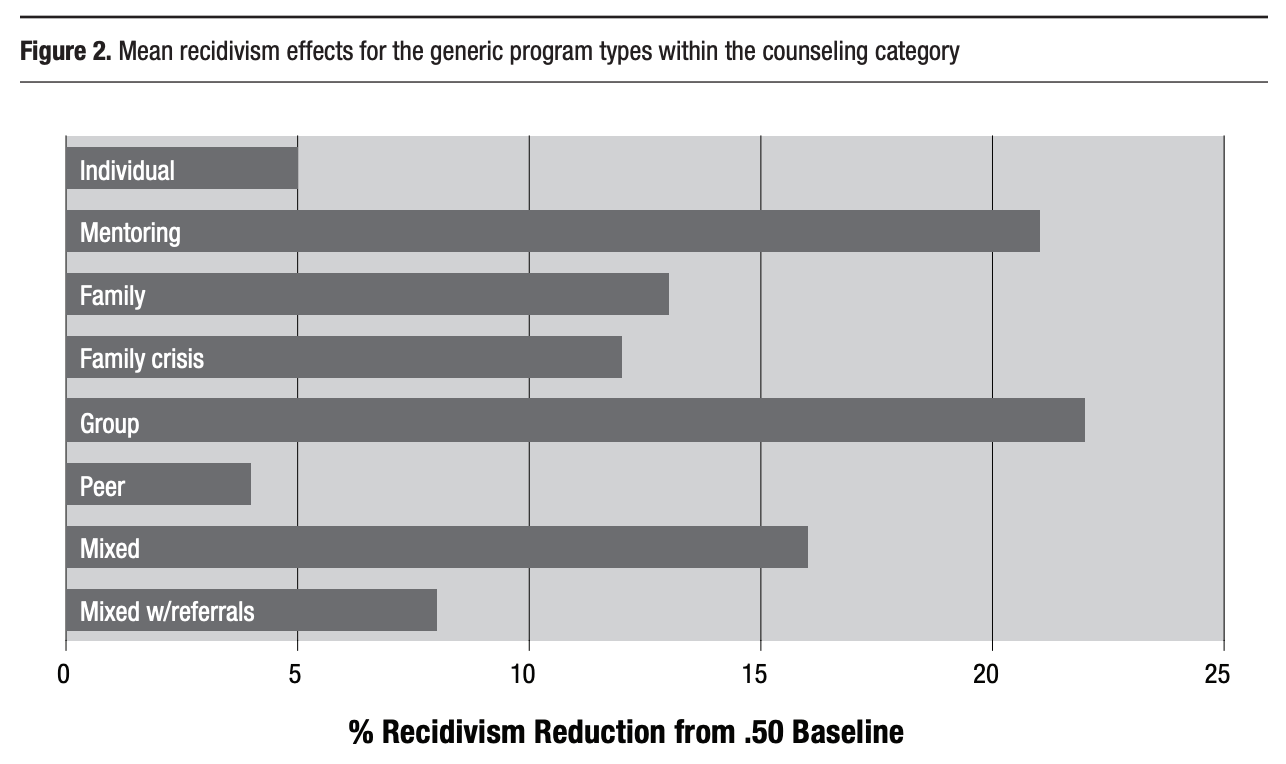 Characteristics of Best Practice Programs
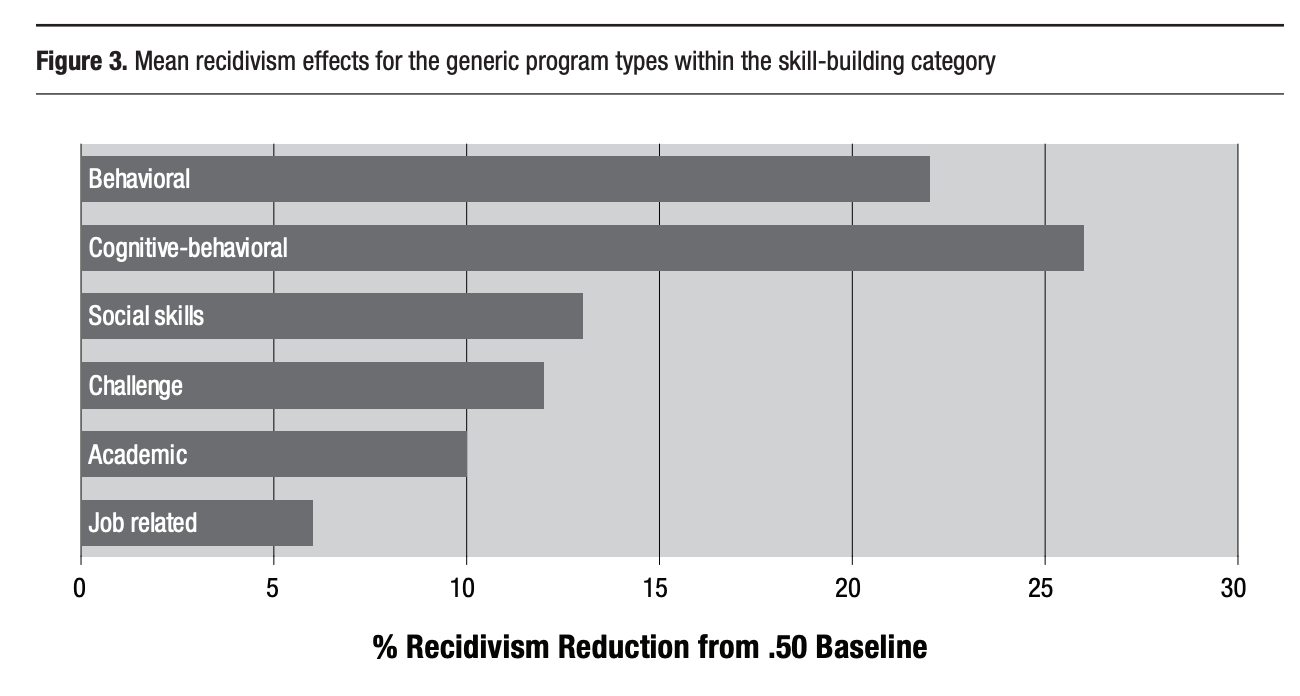 Characteristics of Best Practice Programs
Intervene early, interrupt developmental pathways

Don’t confuse public safety with appropriate treatment

Adequate intensity and sufficient duration to address ”entrenched problem behavior patterns” (Greenway, 1994)

Integrate youth into generally pro-social groups

Address thought processes that rationalize negative behaviors in an effort to change those behaviors (CBT)
Characteristics of Best Practice Programs
Approximately 5-8 hours per week of treatment time
3-6 months of intervention
Linked continuum of care
	Transition to community supports
Involve family/social supports
How Can We Truly Reduce Recidivism ?
Target Criminogenic Risk Factors

Address individual characteristics (responsivity) and enhance protective factors

Develop / Modify programs to meet best practice tenants and reflect risk assessment identified needs
How Can We Truly Reduce Recidivism ?
Involve youth and family in treatment process

Train referring parties and court/county systems in YLS and research-based practice

Implement ‘Dosage Driven Treatment’
Successful completion is based on changing risk assessment score
How Can We Truly Reduce Recidivism ?
Implement treatment programming that primarily use cognitive-behavioral and social learning strategies

Establish a research component to track recidivism data

Transition youth to community supports toward end of treatment
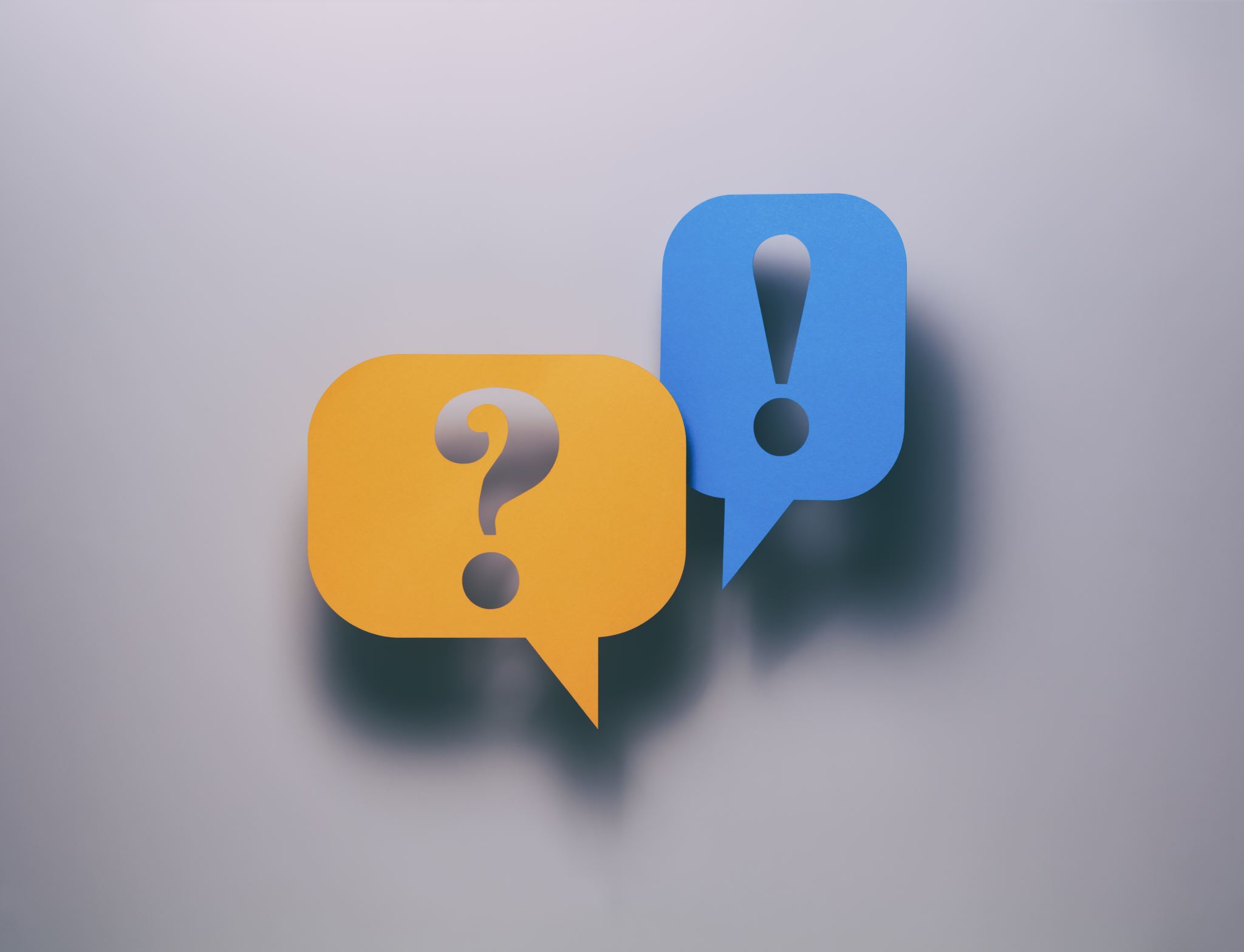 Questions & Discussion